Jornadas sobre Salidas Profesionales
para Titulados en Documentación
Daniel Gil Solés
Granada, 23 y 24 de abril de 2015
Itinerarios y experiencias de autoempleo
Una visión personal
Probablemente no trabajaréis de bibliotecarios de 8h a 15h...
… ahora ya somos otro tipo de profesionales
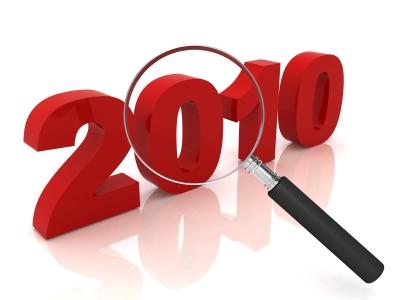 Pero en 2010 todo cambió
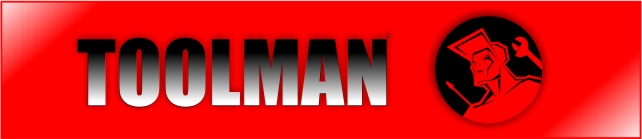 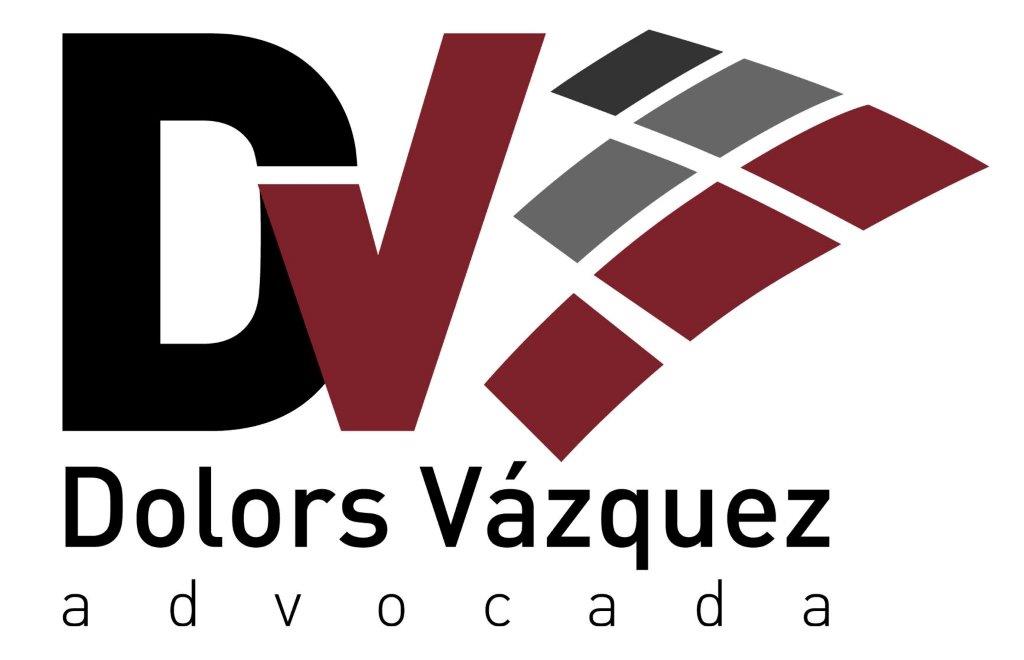 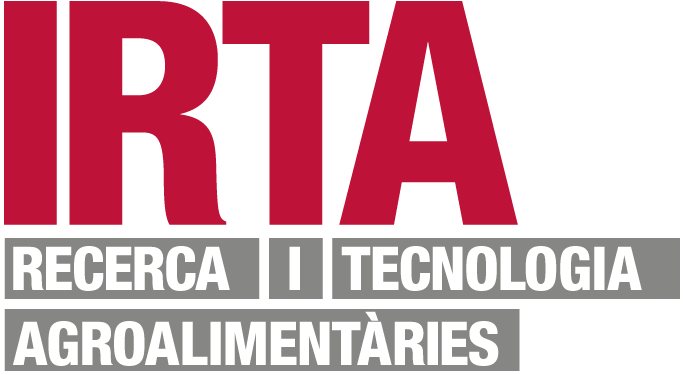 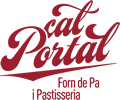 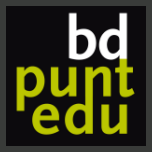 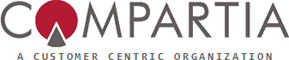 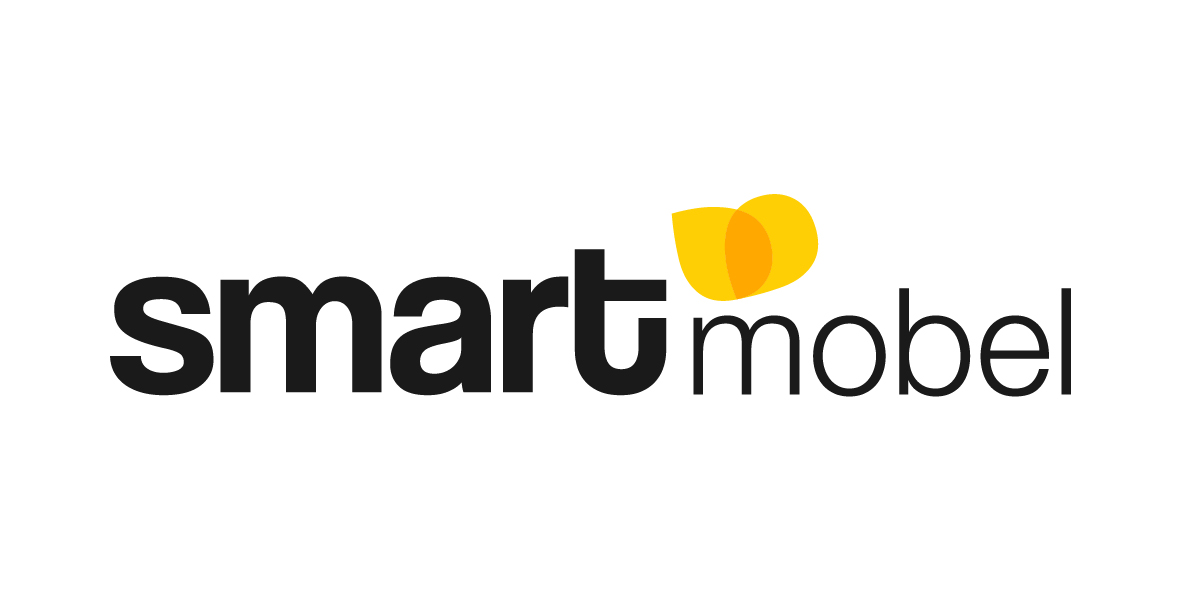 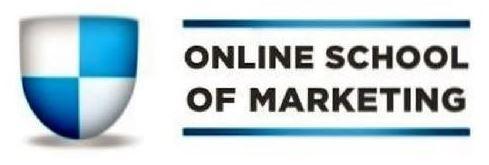 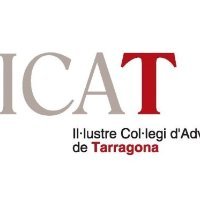 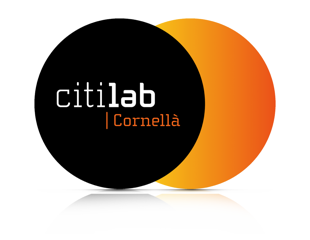 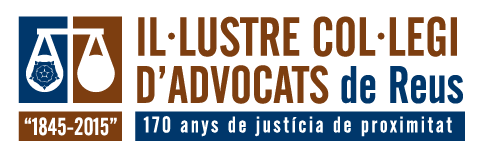 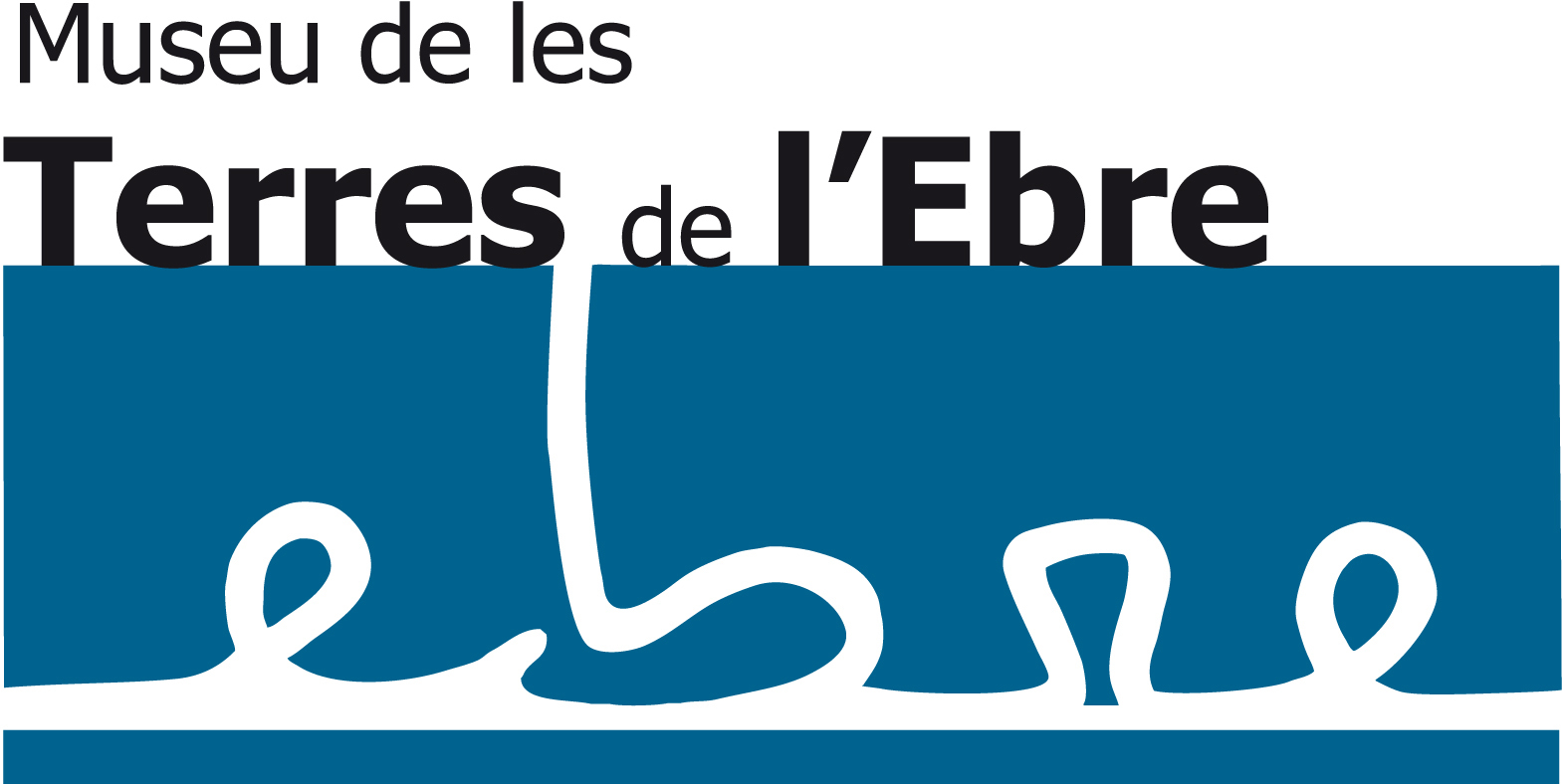 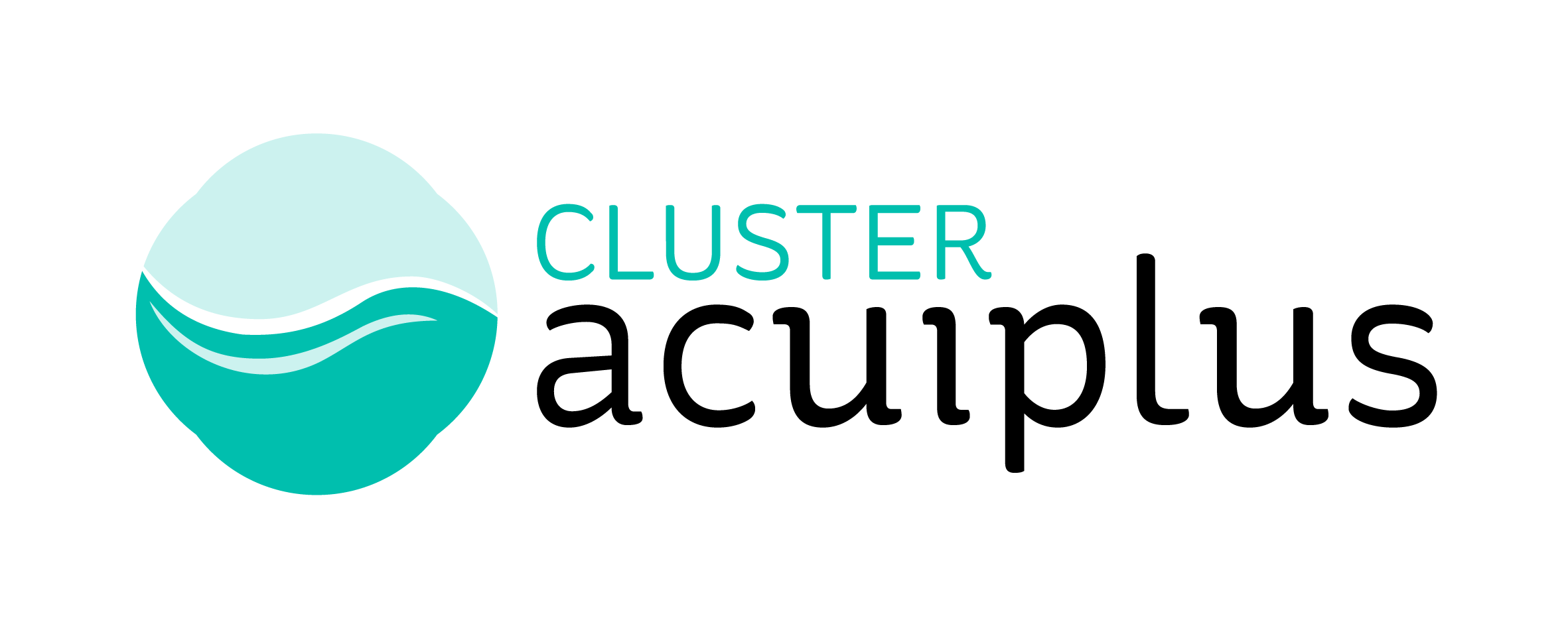 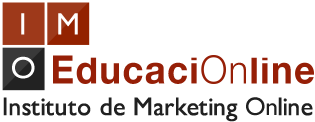 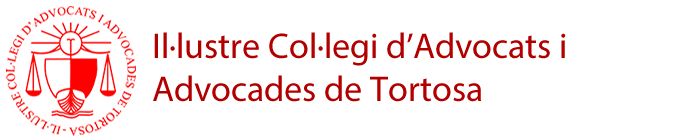 Clientes, clientes, clientes
Transformar necesidades...
… en actitudes
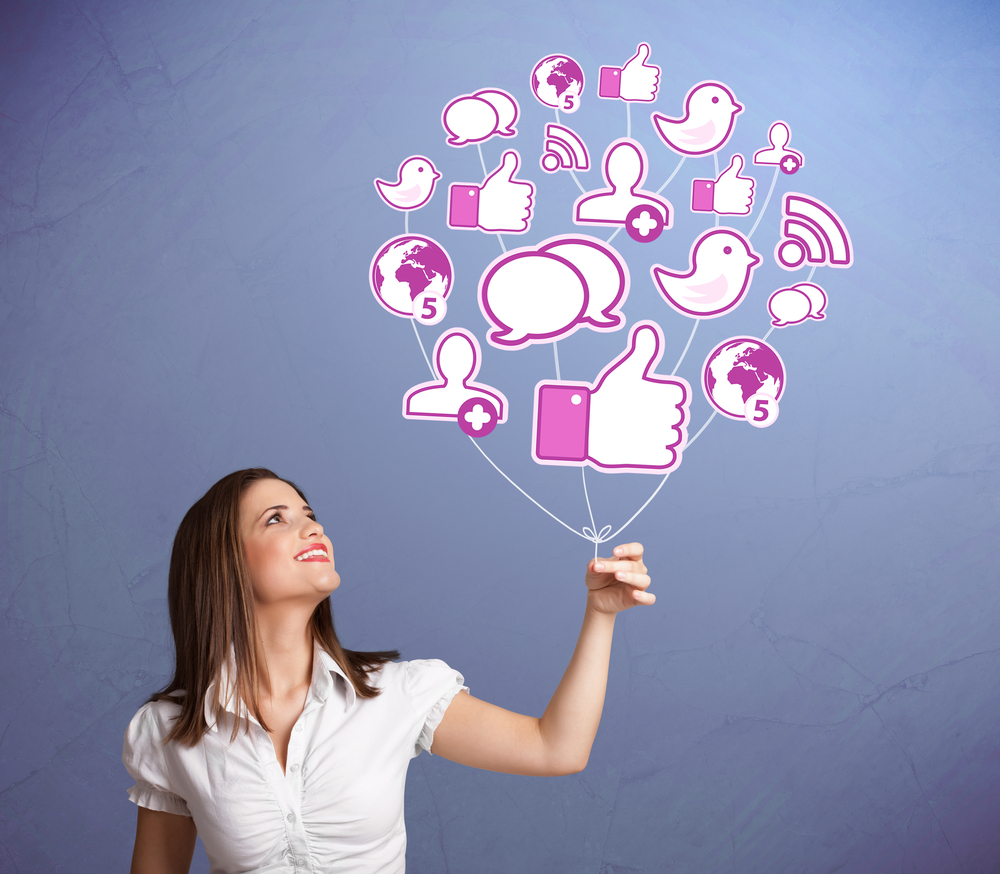 1. Redes, personas, contactos
1. Redes, personas, contactos
Explota las redes sociales en beneficio propio
Las redes son personas, contactos, y futuros clientes
Conversa, dialoga de igual a igual
Cuida y diversifica tu agenda
1. Redes, personas, contactos
El valor de las recomendaciones
Qué dicen de ti
Te aporta valor
Te da credibilidad
Te da reconocimiento
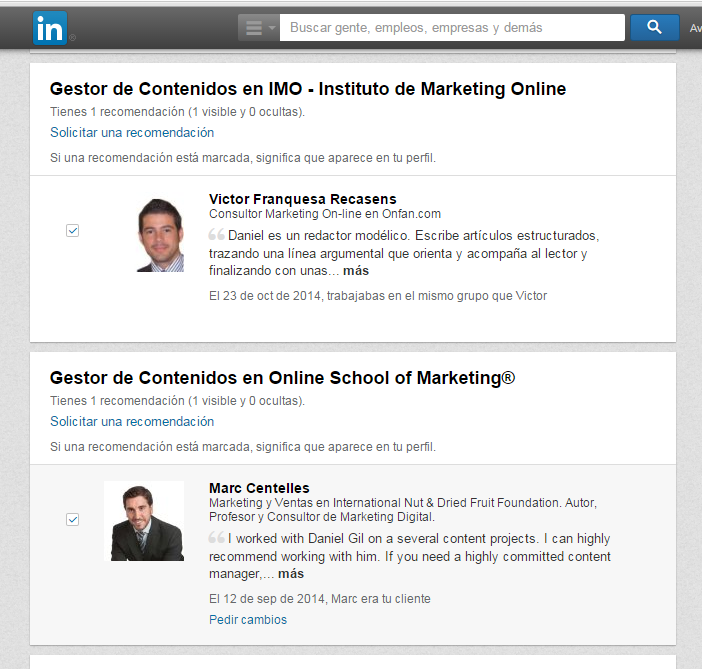 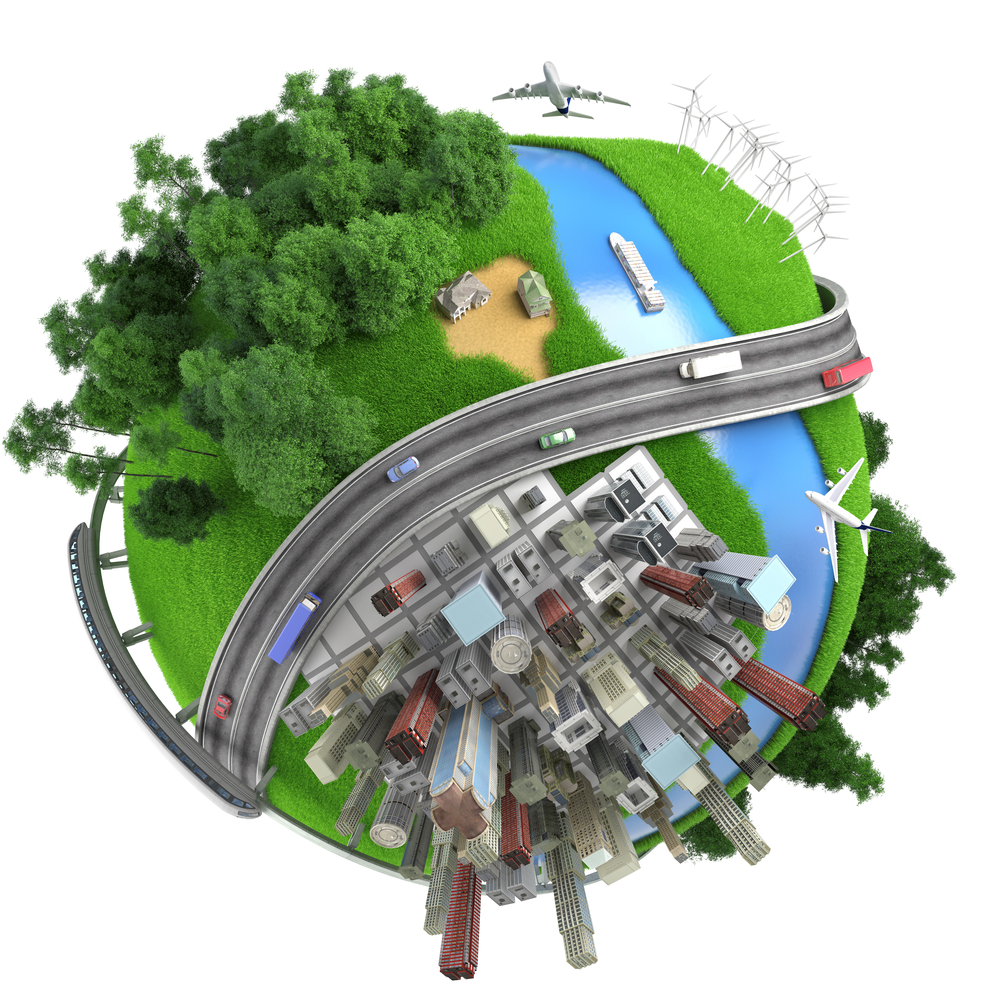 2. Sin límites
2. Sín límites
Tu mundo no es Granada, ni Tarragona, ni Barcelona, ni Madrid
ni Andalucía, ni Catalunya
ni España,
ni probablemente Europa
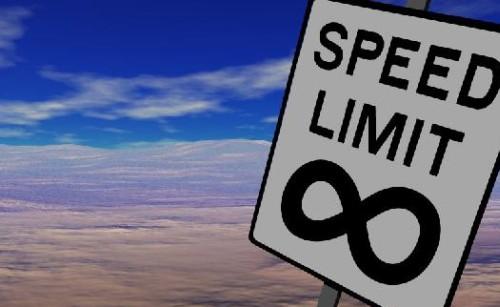 2. Sín límites
Trabajo digital
Expotación de herramientas
Formación autodidacta
(gestión de contenidos, marketing)
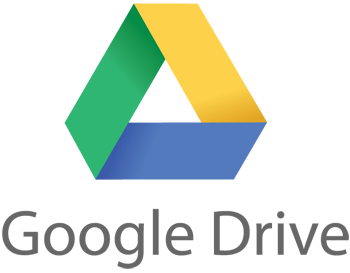 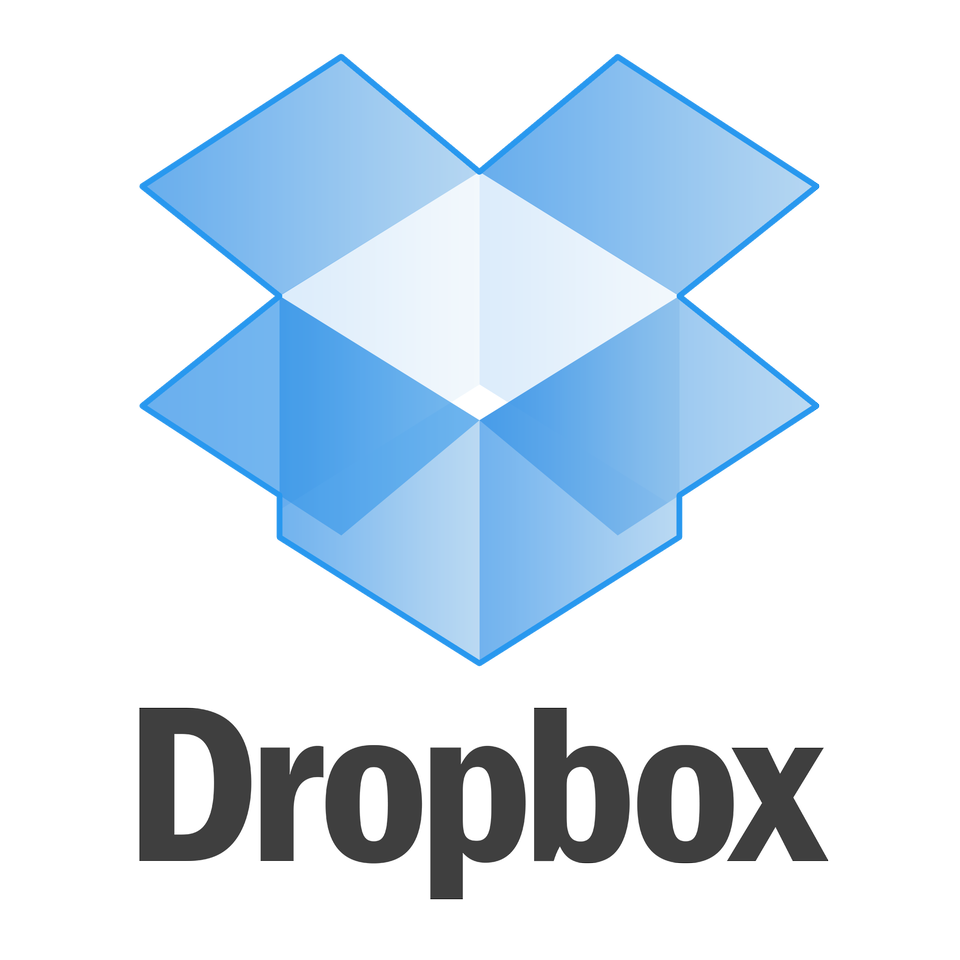 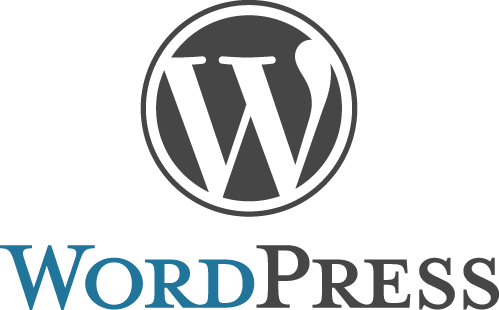 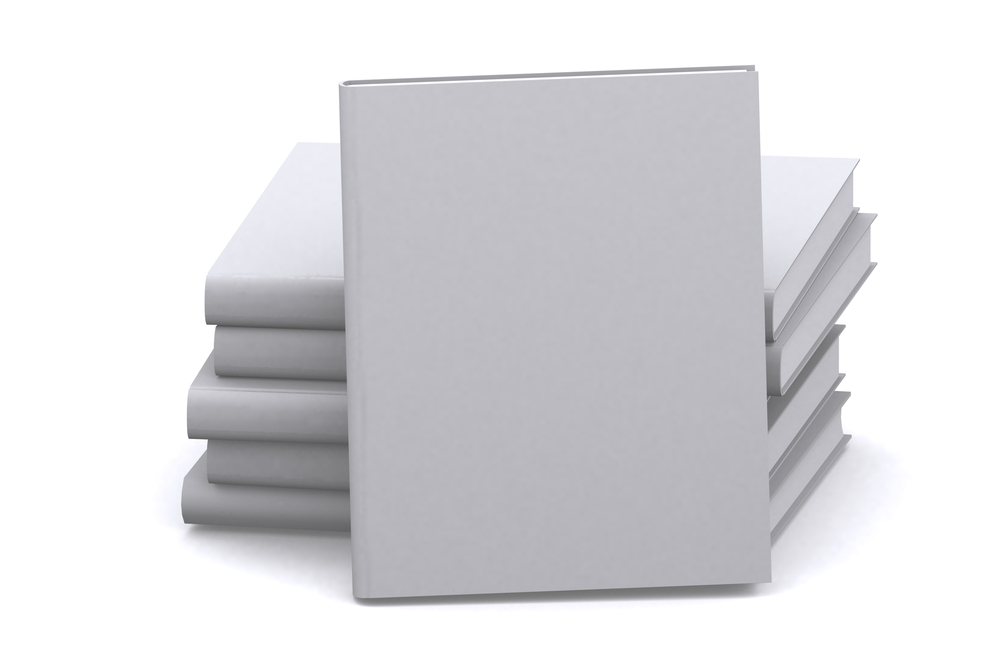 3. Tu propia historia
3. Tu propia historia
Eres único
Cuenta tu historia
Crea tu propio discurso, tu narrativa
Explícate: seguro que tienes algo que contar
Elabora un argumento entorno a tu figura profesional y personal
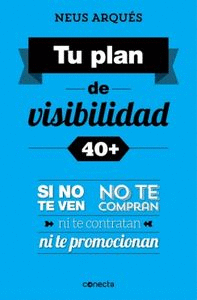 Genera contenidos
Te encuentran más
Te harán más visible

+ reconocimiento
+ reputación
+ autoría
+ credibilidad
3. Tu propia historia
… mejor, con un blog

Creación de marca (tu propio nombre o un nombre comercial)
Según filosofía y objetivos que quieras conseguir
Posiciónate: busca tu segmento de mercado en la larga cola
Ser experto: contenidos únicos y de calidad
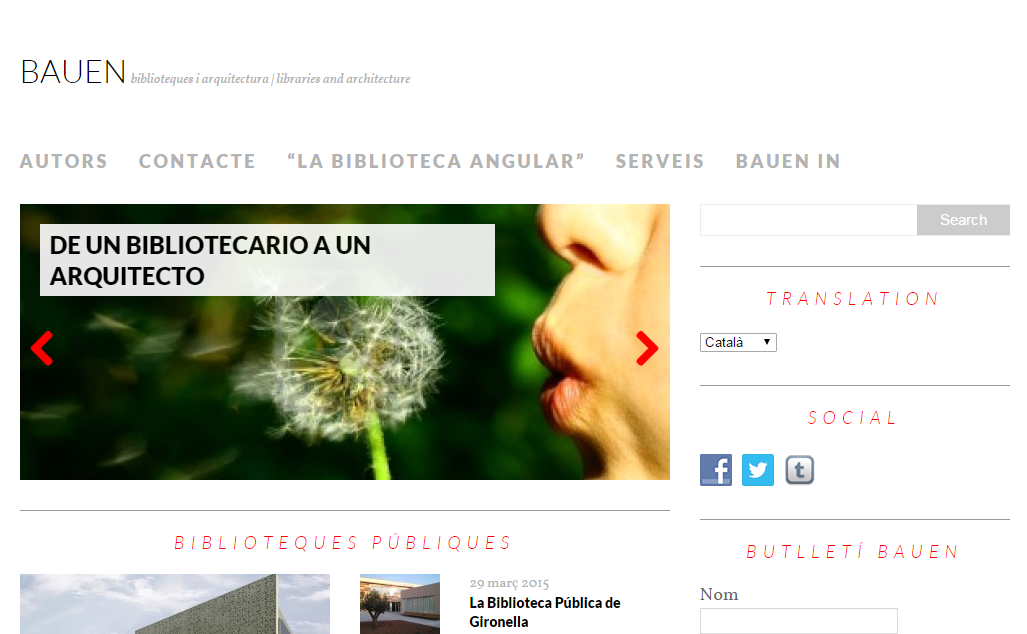 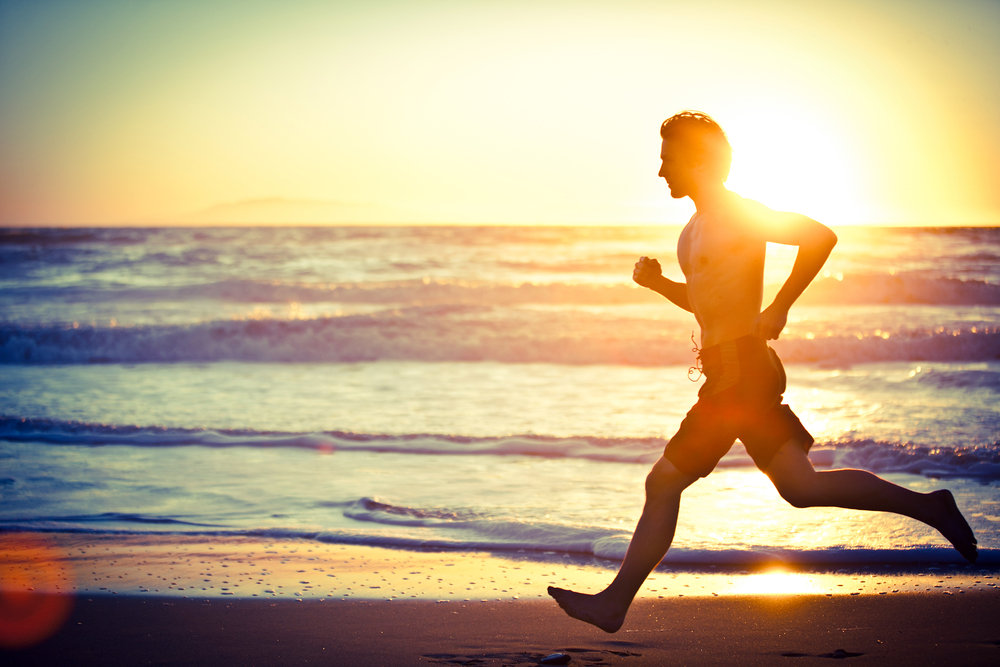 Nadie regala nada
¡Gracias!
http://www.danielgil.info
https://es.linkedin.com/in/danielgil 
@_dgil
daniel.gil@cobdc.org
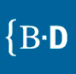 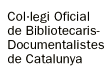